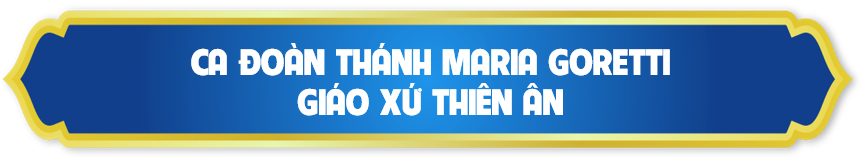 THỨ BA NGÀY 7 TRONG TUẦN BÁT NHẬTGIÁNG SINH
Ca Nhập LễTrời Hân Hoan 2Lm. Kim Long
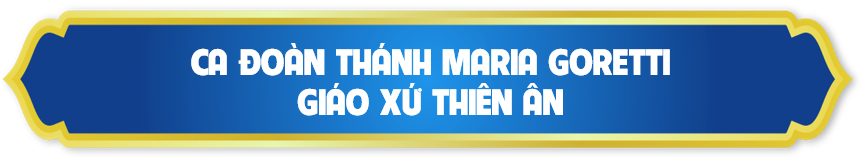 Đk: Trời hân hoan đất tưng bừng vui ca. Này giờ Con Chúa Đấng Cứu Tinh đã sinh ra. Từ non cao tới khơi ngàn bao la, người người hoan chúc đón tin vui thái hòa.
Tk: Thời gian qua nhân trần luôn ngóng trông. Lời Giao Ước vẫn âm vang trong muôn lòng. Cùng nguyện xin sương trời tỏa khắp nơi. Và mây mưa Đấng Cứu tinh cho đời.
Đk: Trời hân hoan đất tưng bừng vui ca. Này giờ Con Chúa Đấng Cứu Tinh đã sinh ra. Từ non cao tới khơi ngàn bao la, người người hoan chúc đón tin vui thái hòa.
Bài đọc 1:
Anh em nhận được dầu do tự Đấng Thánh, và tất cả anh em đều được ơn hiểu biết.
Bài trích thư thứ nhất của Thánh Gioan tông đồ.
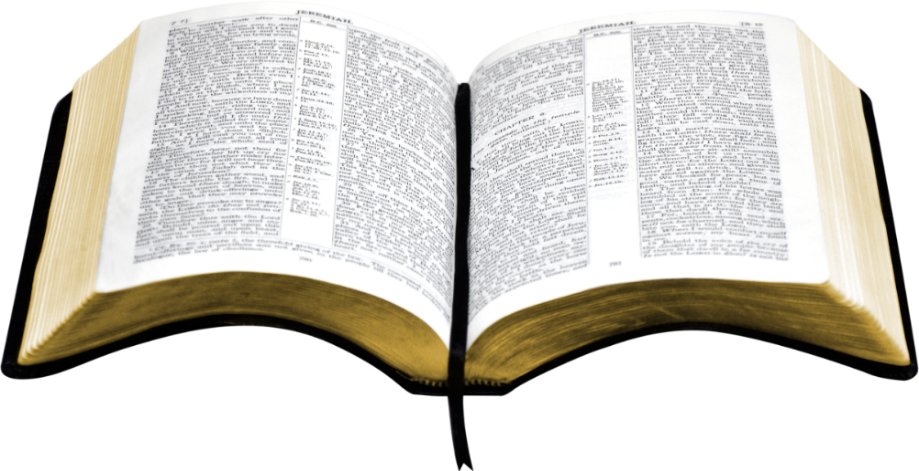 Đáp ca:
Tv 95, 1-2a.11-12a.12b-13 (Đ. c.11a)
Trời vui lên, đất hãy nhảy mừng.
Alleluia-Alleluia:
Ngôi lời đã trở nên người phàm và ở giữa chúng ta; những ai đón nhận Người, thì Người cho họ trở nên con Thiên Chúa.
Alleluia:
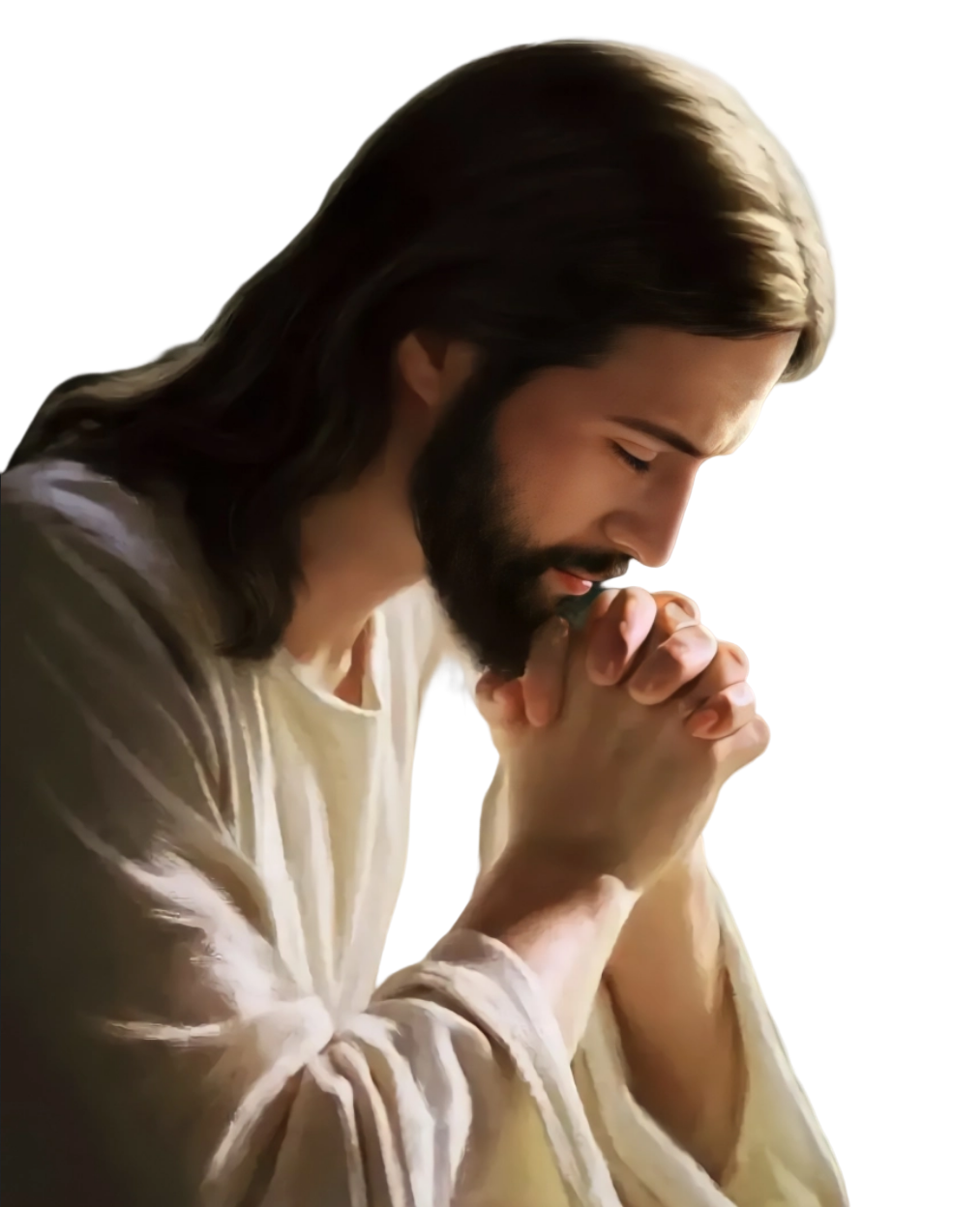 PHÚT THINH LẶNG
Ca Dâng Lễ
Tâm Tình 
Hòa Bình
Mi Trầm
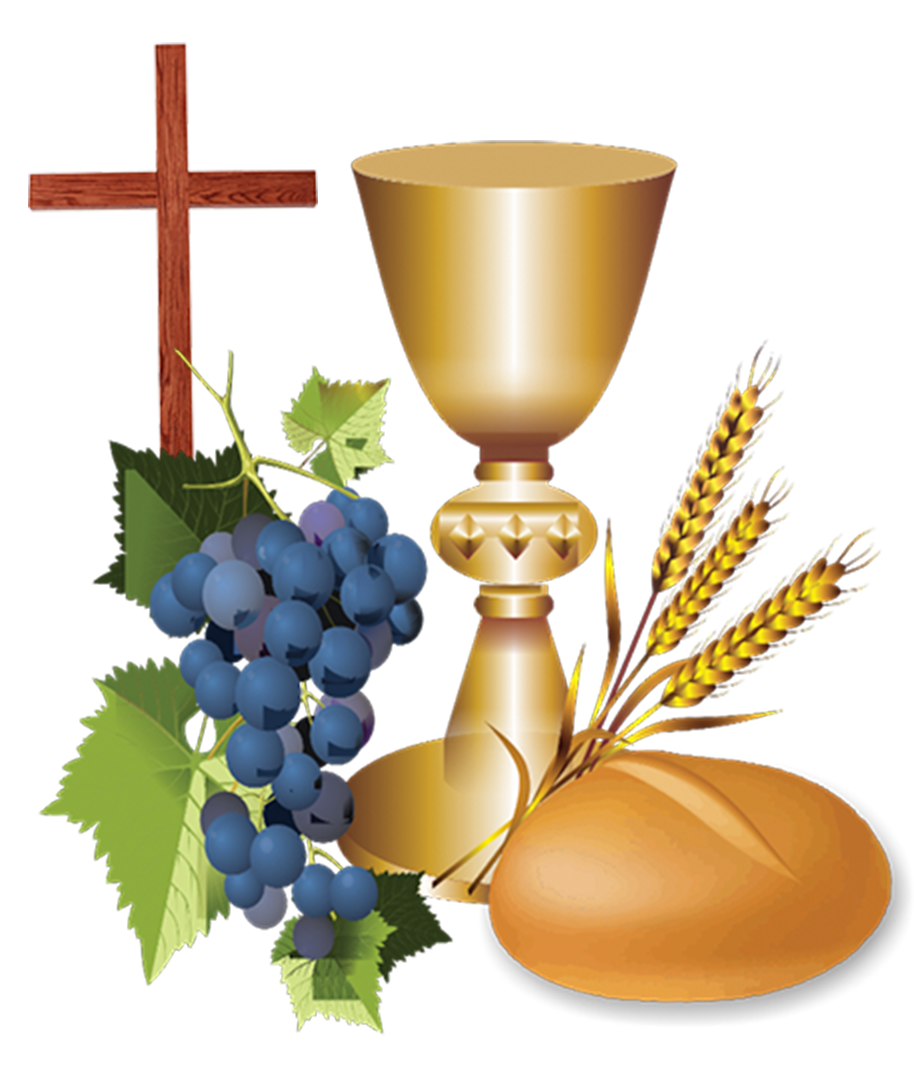 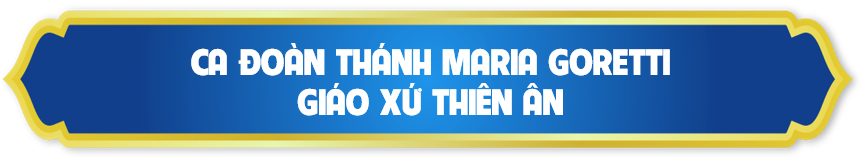 Tk1: Từ đồng xa mục đồng tiến về hang đá dâng lên hơi ấm bò lừa lễ dâng hơi ấm bò lừa …
… Trời mùa đông bừng lên ánh sáng hy vọng. Ngôi Hai giáng sinh giữa đồng làm người đổi mới muôn lòng.
Đk: Với bánh rượu con dâng Ngài này đây tấm lòng thành kính. Với bánh rượu con dâng Ngài này đây tâm tình hòa bình.
Tk2: Dòng đời qua tin vui nở rộn lòng ta muôn dân muôn nước ca hòa dạt dào tình mến đậm đà …
… Nào về đây tình yêu nối kết đất trời. Ngôi Hai giáng sinh cứu đời cuộc đời bừng sáng tuyệt vời.
Đk: Với bánh rượu con dâng Ngài này đây tấm lòng thành kính. Với bánh rượu con dâng Ngài này đây tâm tình hòa bình.
KINH NĂM THÁNH 2025
Kính Mời Cộng Đoàn Đọc 
KINH NĂM THÁNH
Lạy Cha trên trời/ Xin cho ơn đức tin mà Cha ban tặng chúng con/ trong Chúa Giêsu Kitô Con Cha/ và Anh của chúng con/
cùng ngọn lửa đức ái được thắp lên trong tâm hồn chúng con bởi Chúa Thánh Thần/
khơi dậy trong chúng con niềm hy vọng hồng phúc/ hướng về Nước Cha trị đến/ Xin ân sủng Cha biến đổi chúng con/
thành những người miệt mài vun trồng hạt giống Tin Mừng/ Ước gì những hạt giống ấy/
biến đổi từ bên trong nhân loại và toàn thể vũ trụ này/ trong khi vững lòng mong đợi trời mới đất mới/
lúc mà quyền lực Sự Dữ sẽ bị đánh bại/ và vinh quang Cha sẽ chiếu sáng muôn đời/
Xin cho ân sủng của Năm Thánh này/ khơi dậy trong chúng con/ là Những Người Lữ Hành Hy Vọng/
niềm khao khát kho tàng ở trên trời/ đồng thời cũng làm lan tỏa trên khắp thế giới/
niềm vui và sự bình an của Đấng Cứu Chuộc chúng con/
Xin tôn vinh và ngợi khen Cha là Thiên Chúa chúng con/ Cha đáng chúc tụng mãi muôn đời. Amen.
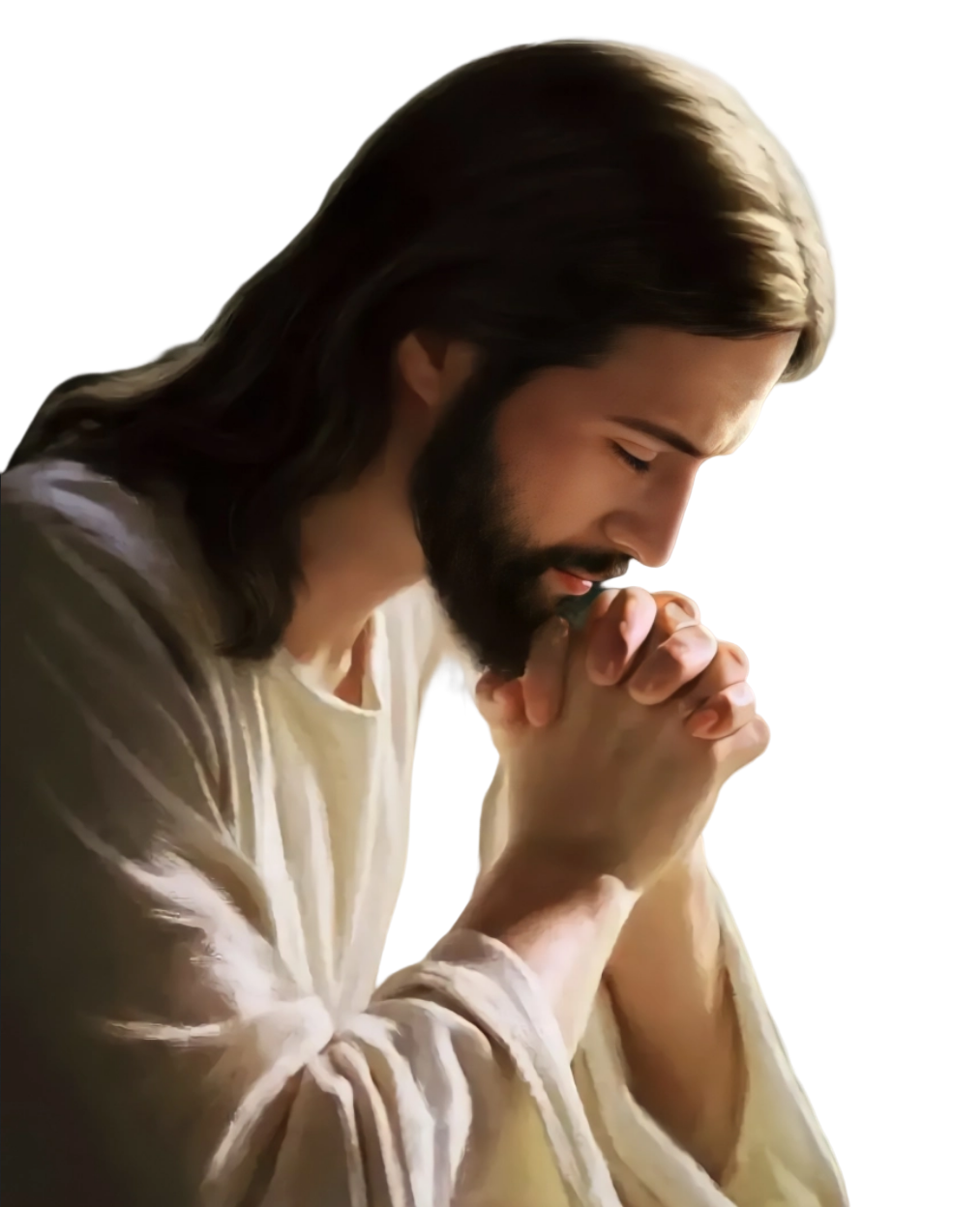 PHÚT THINH LẶNG
Ca Kết LễTạ Ơn Chúa Với MẹThy Yên
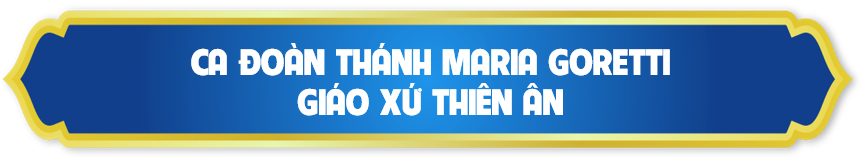 Đk:  Chúng con xin tạ ơn Chúa uy quyền toàn năng. Tình yêu Chúa nào biết chi báo đền. Chúa muôn đời là Chúa, khắp vũ trụ trời đất ngàn vinh quang cao chiếu hiển trị đời đời.
Tk:  Vì tình Chúa đã chất chứa trong trái tim Mẹ hiền, luôn trìu mến mãi cứu giúp chở che nguyện cầu …
… Ngàn phúc ân vẫn nhờ Mẹ, ngàn khổ đau cũng nhờ Mẹ. Nhờ Mẹ thương dâng Chúa trót đời tạ ơn.
Đk:  Chúng con xin tạ ơn Chúa uy quyền toàn năng. Tình yêu Chúa nào biết chi báo đền. Chúa muôn đời là Chúa, khắp vũ trụ trời đất ngàn vinh quang cao chiếu hiển trị đời đời.